DEEP REINFORCEMENT LEARNING
RESHMI GHOSH,
DATA AND APPLIED SCIENTIST II, MICROSOFT
ABOUT ME
Currently a Data & Applied Scientist, Microsoft
Ph.D. & M.S. from Carnegie Mellon University
Teaching Assistant for 11-785 in Fall 2020 and Spring 2021
Thesis on stochastic modeling & novel Deep Learning based sequential analysis to make energy systems more robust under climate change
2
Contents
Reinforcement Learning Formulation
Examples of RL
Markov Decision Process
Q-Learning
Need to combine Deep Learning with Reinforcement Learning
Problems with Deep Q-Learning
Bandit algorithms
Multi-arm bandits
Contextual Bandits
Product use-case
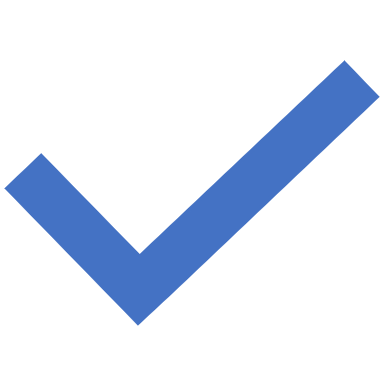 3
Bhiksha’s fan  and believer of meme threads on Piazza
4
HOW IS REINFORCEMENT LEARNING DIFFERENT FROM ML/DL?
5
[Speaker Notes: Imitation Learning – learn from experience of others – observes another intelligent agent and]
REINFORCEMENT LEARNING FRAMEWORK
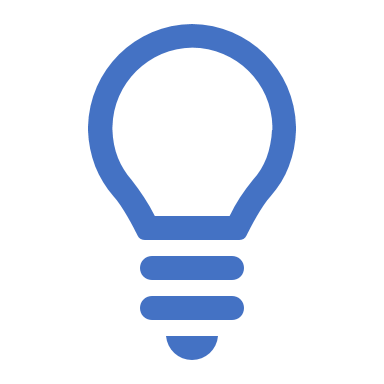 STATES
ACTION
REWARDS
ENVIRONMENT
What are possible ‘environments’ the agent can transition into after making a decision?
What does an agent decide to do?
Is the decision right or wrong?
In what conditions is the agent operating?
6
[Speaker Notes: How an agent interacts with its environment to ultimately maximize cumulative reward? Learn a function that determines what action to take in a given state such that the total expected future reward is maximized – Such a function is called policy]
Reinforcement Learning Examples
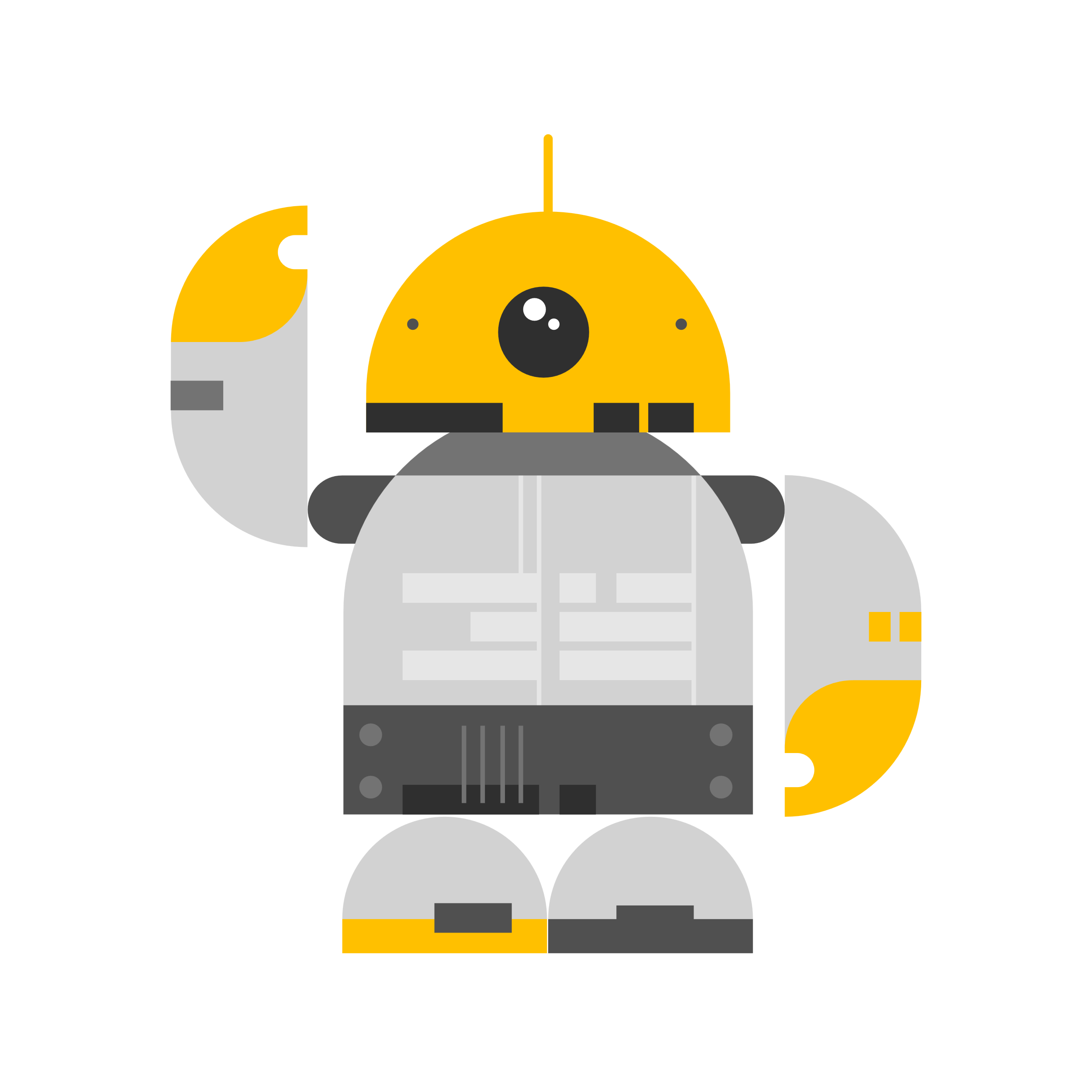 A game of chess
States: What influences your action?
Actions: Which move to choose?
Reward: What do you gain or lose?

Robots completing a certain task
States: ?
Actions: ?
Reward:?
7
[Speaker Notes: So let’s talk try to define the action, reward, and states for each of these situations. In a game of chess, you are sitting down with an opponent (which is the environment), your opponent makes a move and you only have only so many finite moves to counter that, which is your actions at any time t, after your opponent makes the move, you are in a new situation – that is your state, and based on what action you take, you will be either one step closer to winning or losing the game


Next, let’s think about a robot (for example a self driving car) on the road trying to go from destination A to B – can someone tell me]
Reinforcement Learning Examples
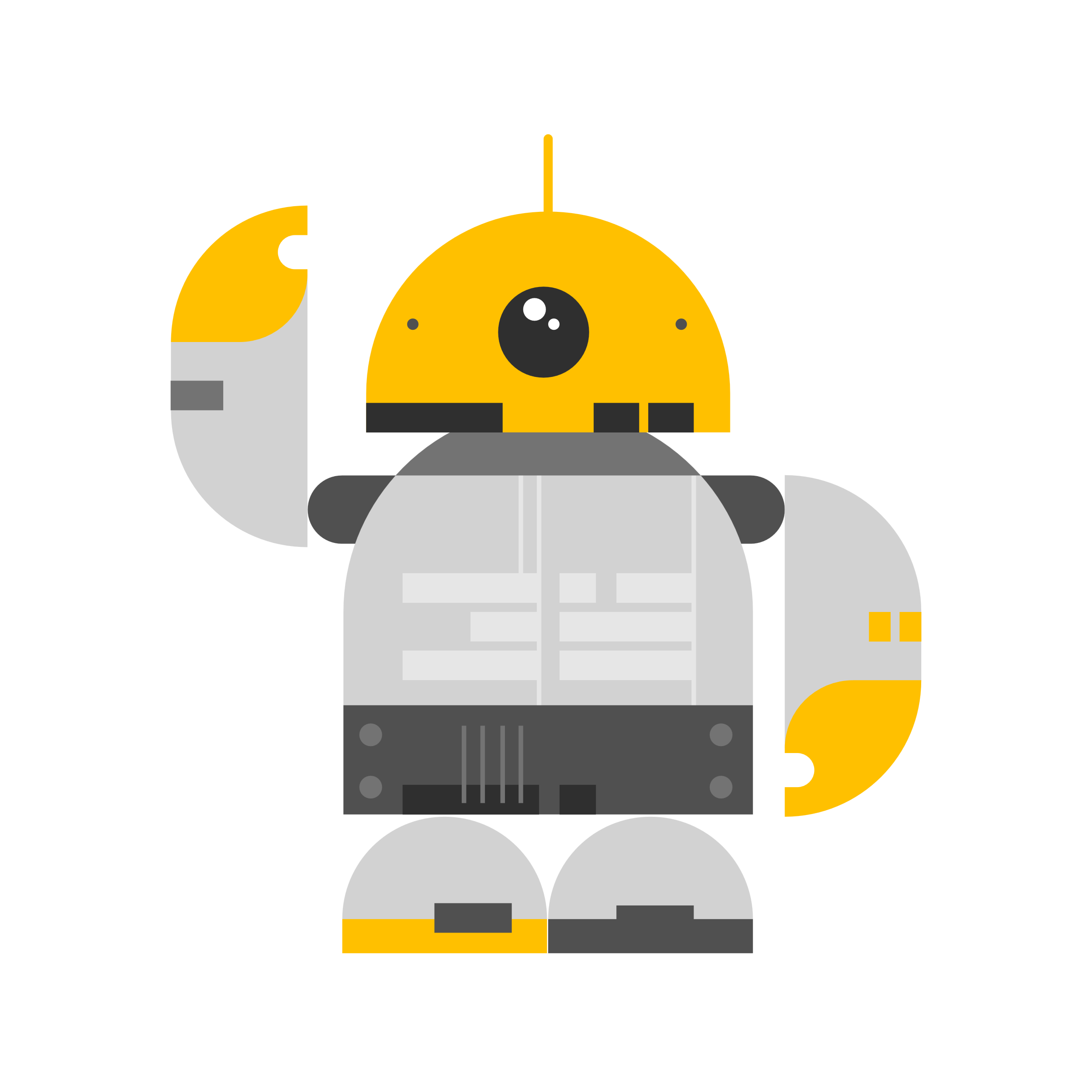 A game of chess
States: 
Actions: Which move to choose?
Reward: What do you gain or lose?

Robots completing a certain task
States: Observation from sensors
Actions: What is the next move?
Reward:
Appreciation for the correct move towards completion of task
Penalty for unexpected moves, accidents
8
[Speaker Notes: So let’s talk try to define the action, reward, and states for each of these situations. In a game of chess, you are sitting down with an opponent (which is the environment), your opponent makes a move and you only have only so many finite moves to counter that, which is your actions at any time t, after your opponent makes the move, you are in a new situation – that is your state, and based on what action you take, you will be either one step closer to winning or losing the game


Next, we will transition to see mathematically how do we formulate these actions, rewards, and states in a logical way to implement our Reinforcement Learning algorithm]
Markov Property
AI must be able to deal with series of tasks and reach a goal
Markov property: agent keeps track of how the changes occur from previous state to current state

“Future is independent of the past given the present”
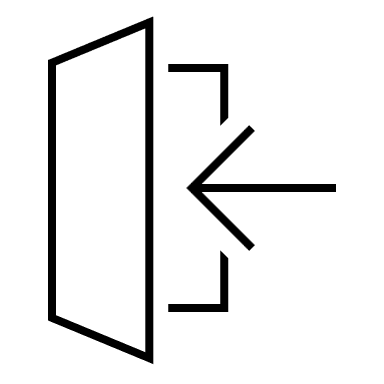 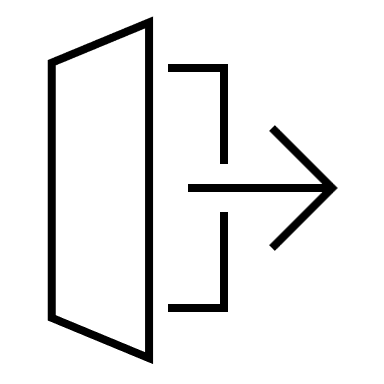 staten
state1
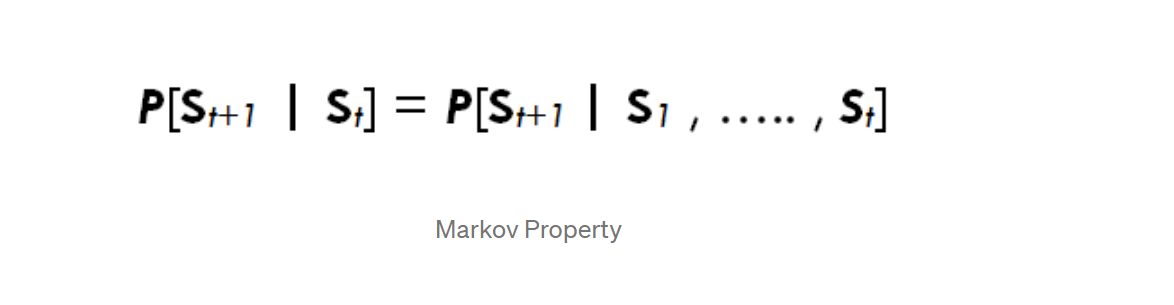 Transition probability: The probability that the agent will move from one state to another


From state St to St+1, the state transition probability is given by Pss’ = P(St+1 = s’ | St = s)
We can also define a state Transition probability matrix
9
[Speaker Notes: Let’s talk about how transitions are typically defined between states and for this we leverage the Markov Property –
The Markov property states that Future is independent …. The equation means that the transition from state St to St+1 is entirely independent of the past 
Intuitively meaning that our current state already captures the information of past states

And every transition thus is a probabilistic function of where your agent could go next]
Markov Property
AI must be able to deal with series of tasks and reach a goal
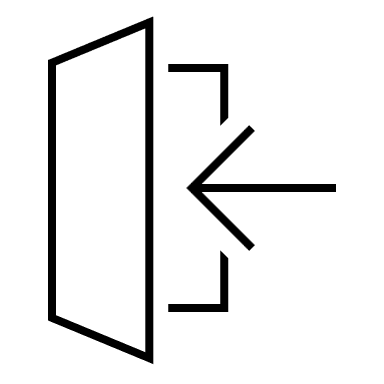 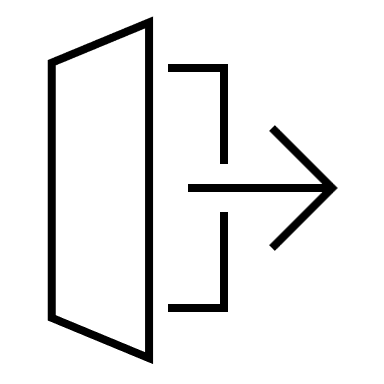 staten
state1
Transition probability: The probability that the agent will move from one state to another

From state St to St+1, the state transition probability is given by Pss’ = P(St+1 = s’ | St = s)
We can also define a state Transition probability matrix
Each row represents the probability from moving from current state/original state

Sum of each row = 1
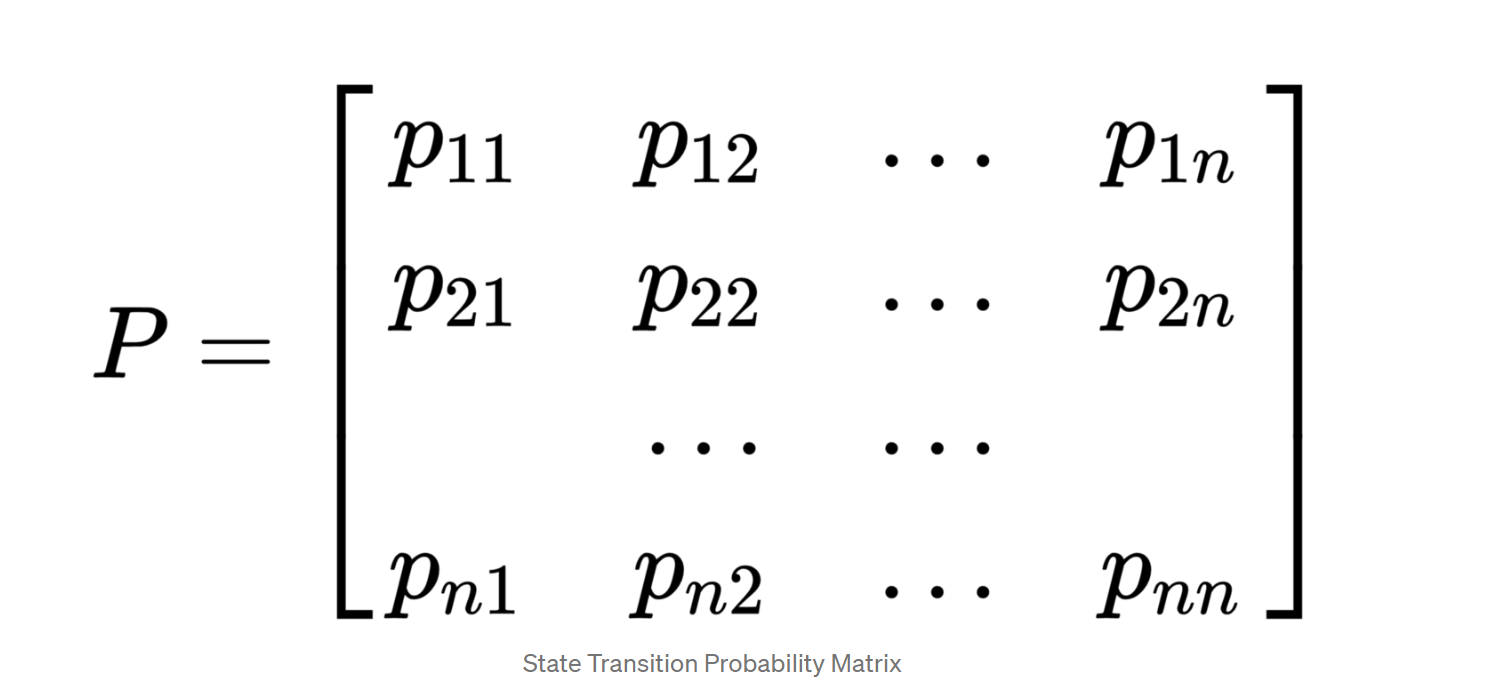 10
[Speaker Notes: So the transitions between states can really be defined as a matrix where each row represents the probability of going from]
Markov Reward Process
Mathematically
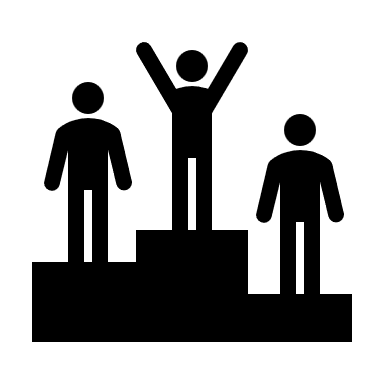 Rs  = E[Rt+1 | St ]
How much reward (Rs) we get from a  particular state St
11
[Speaker Notes: So we understood how Markov property defined the dynamics of a state transition, but reinforcement learning is all about maximizing the reward for a specific task. So let’s add reward to the Markov chain which gives us the Markov Reward Process.]
Markov Decision Process (MDP) – Model based
12
[Speaker Notes: MDP is a MRP with decisions. Everything is same as MRP but now the agent makes decisions meaning it actually takes some actions
Our reward is dependent on the action – until now we spoke about how we get a reward when our agent transitions through a set of states following some strategy (which is basically called policy, something we will discuss in the next slides)


Transition function]
Policy
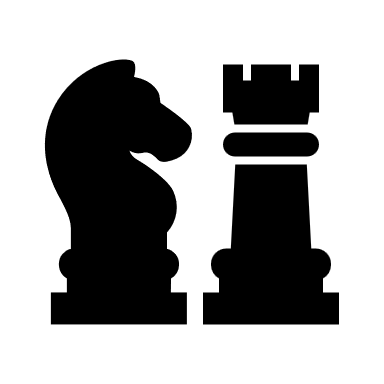 Strategy employed by agent to determine the next action based on the current state
A mechanism to take decisions
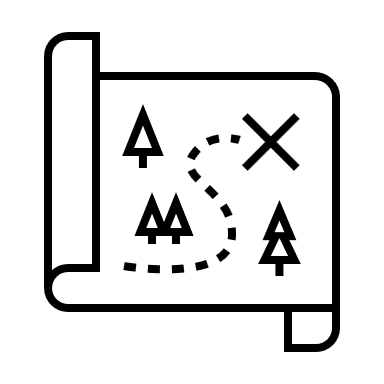 Maps state to actions, specifically the actions that result in largest reward
Should be tractable 
Cannot be a set of if-else conditions


∏(a|s)                                 policy
13
Optimal Policy
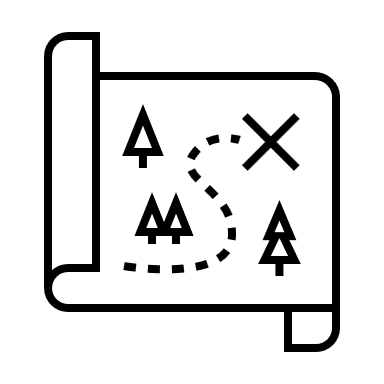 Maps state to actions, specifically the actions that result in largest reward
Should be tractable 
Cannot be a set of if-else conditions
Considers a set of past experience
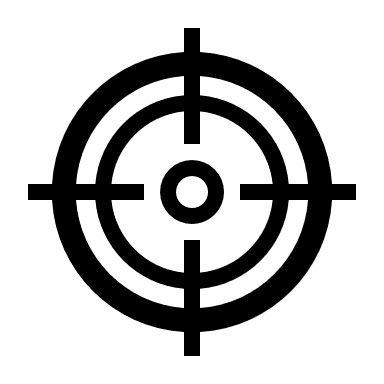 To make the agent behave optimally – it needs to learn how to choose the best action for each state, i.e., optimal policy
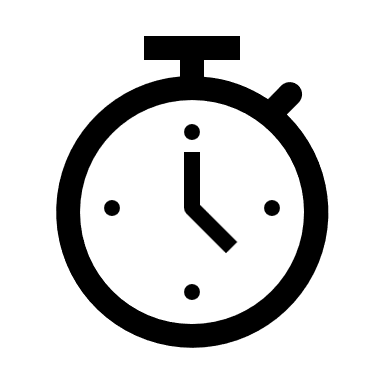 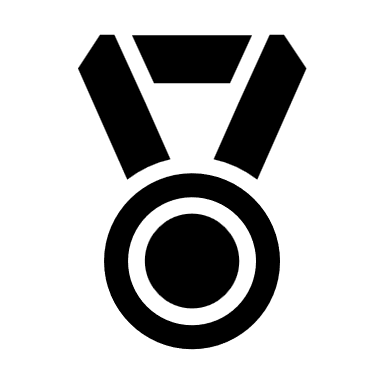 14
[Speaker Notes: Can anyone tell me why are we even bothered about the]
Optimal Policy
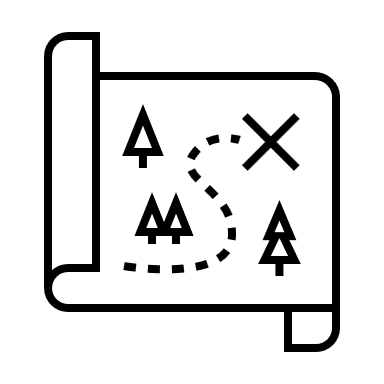 Maps state to actions, specifically the actions that result in largest reward
Should be tractable 
Cannot be a set of if-else conditions
Considers a set of past experience
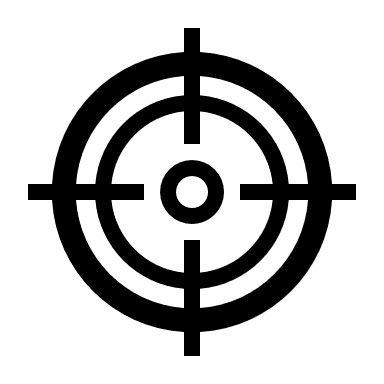 To make the agent behave optimally – it needs to learn how to choose the best action for each state, i.e., optimal policy
How do we define the discount factor? - Arbitrarily set to 0.9
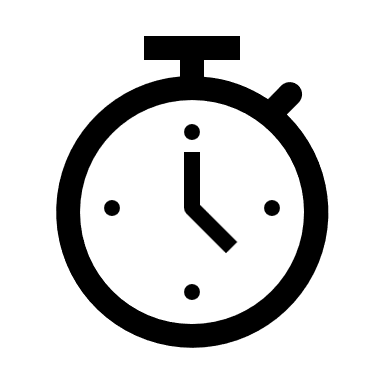 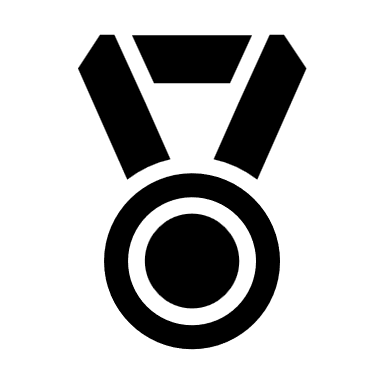 15
[Speaker Notes: Talk about discount factor?
SO do you want to have a uniform discount factor? This is where practice differs from theory. Depending on the task you will want to decide on if it makes sense to assign more weightage to decisions in near future than for actions near the terminal state. 
For example – Imagine you have a product website that makes money through ads. A customer interfaces with this website to look for something, do you want a customer to click a news article which shows them somewhat relevant ads or do you want to collect more information about customer behavior and show more relevant ads as they are navigating through different web pages of your website.
Policies in the MDP depend on the current state, they do not depend on history – following the Markov property.

n a chess game, the goal is to defeat the opponent’s king. If we give importance to the immediate rewards like a reward on pawn defeat any opponent player then the agent will learn to perform these sub-goals no matter if his players are also defeated. So, in this task future rewards are more important. In some, we might prefer to use immediate rewards like the water example we saw earlier.]
Optimal Policy
16
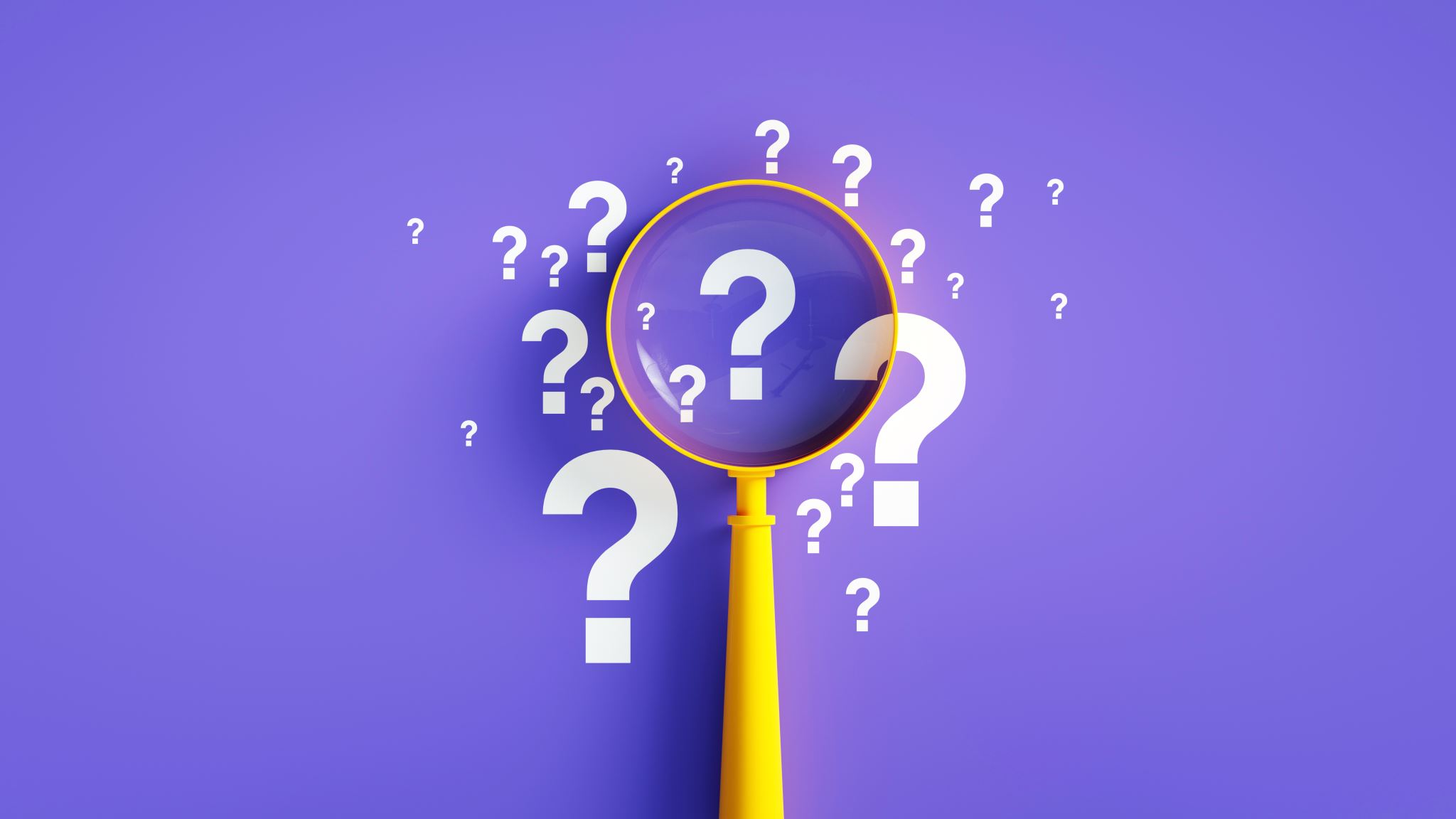 AI PLANNING:EXPLORATION Vs. EXPLOITATION
How does agent learn optimal policy?
Needs to evaluate every possible action for all (infinite) states.
What if the agent chooses an action that it thinks is best all the time? – unexplored parts of state space ignored.
What if  the agent chooses to explore extensively? How to leverage (exploit) what the agent has learned?
Delayed consequences
[Speaker Notes: You have a view of the world
Delayed consequences
Temporal credit assignment
Exploration needed even after optimal policy convergence to adapt to small perturbations in the environment]
Q-learning – Model free
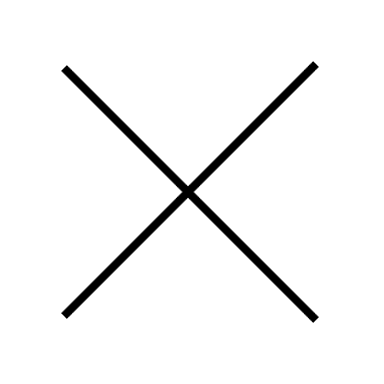 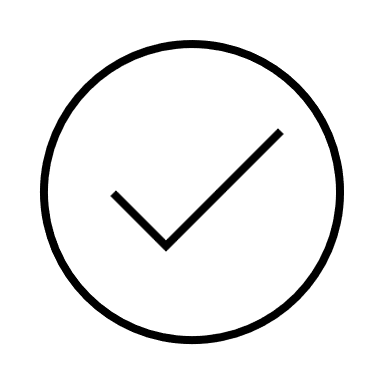 We cannot always accurately model the state transition probabilities
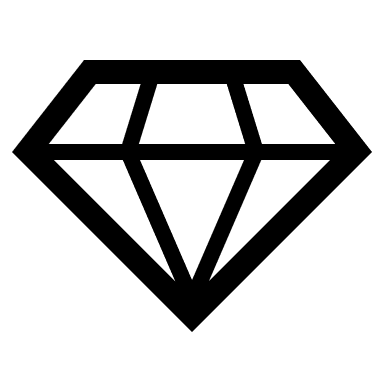 Easy to define value functions
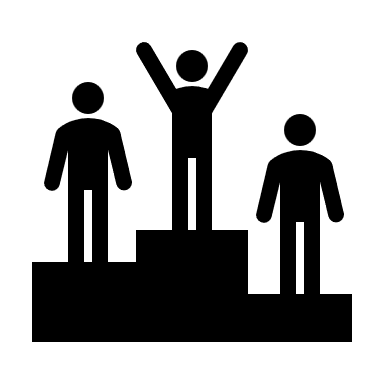 No explicit need to model Reward and Penalty functions
18
Q-learning over MDP
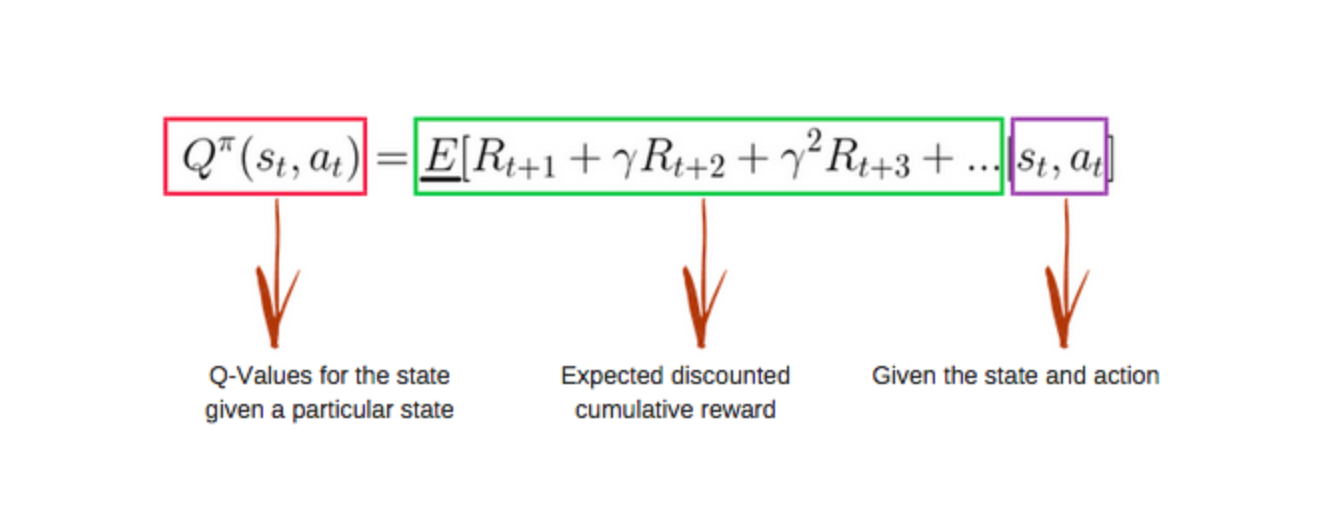 19
Q-learning over MDP
Q-values are initialized as zeros – and through an iterative process of exploring environment, approximating state and rewards, the values are updated
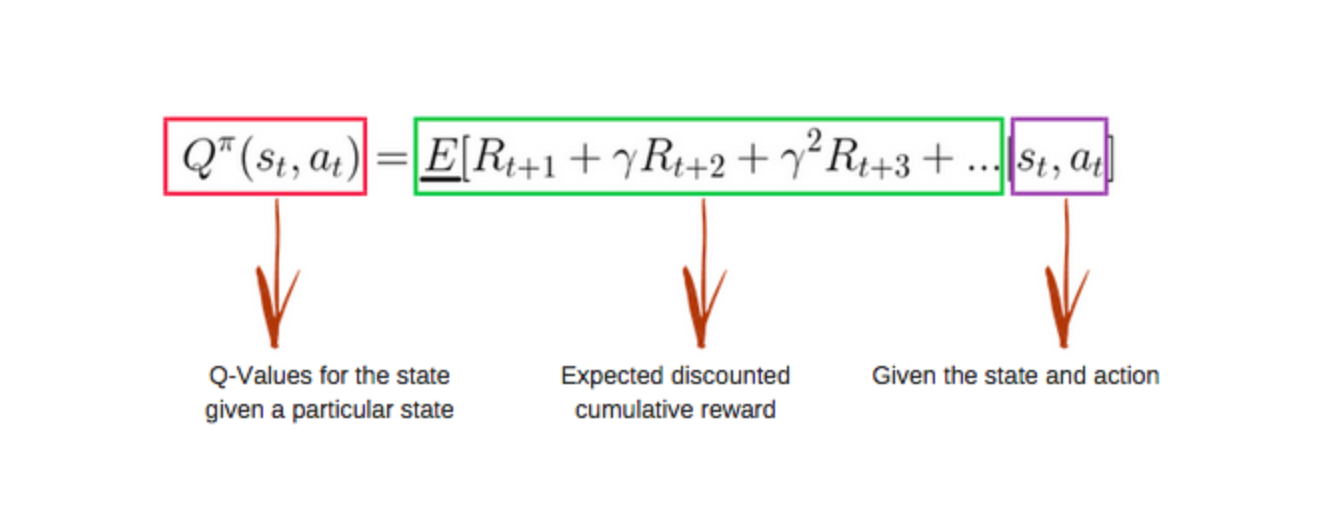 20
[Speaker Notes: In practice value iteration is impractical]
Q-learning over MDP
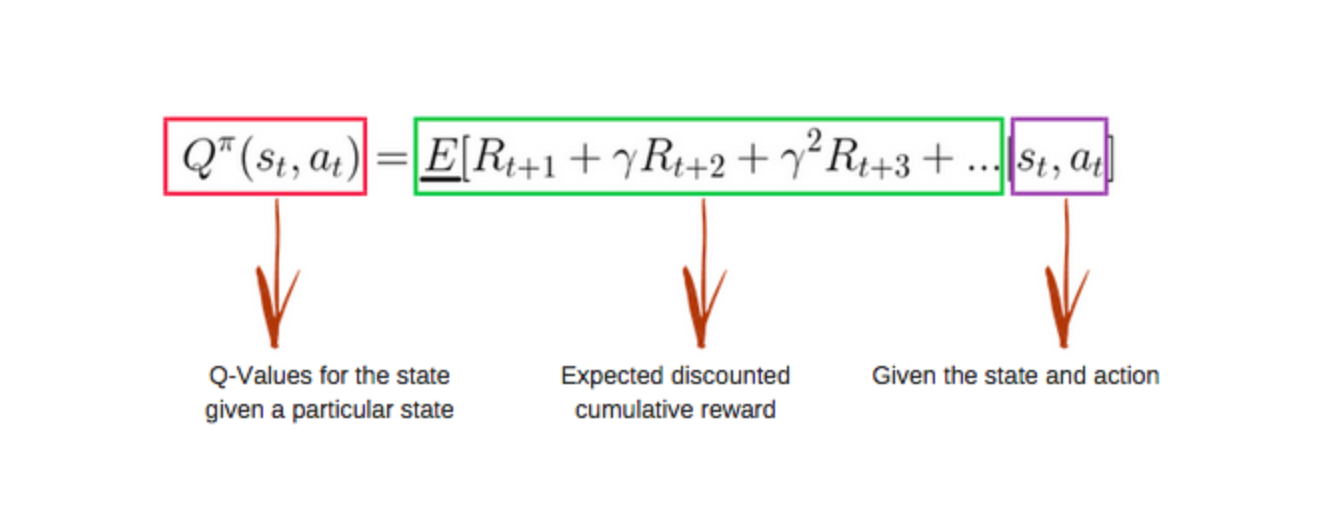 21
COMPLEX SCENARIo - GO GAME
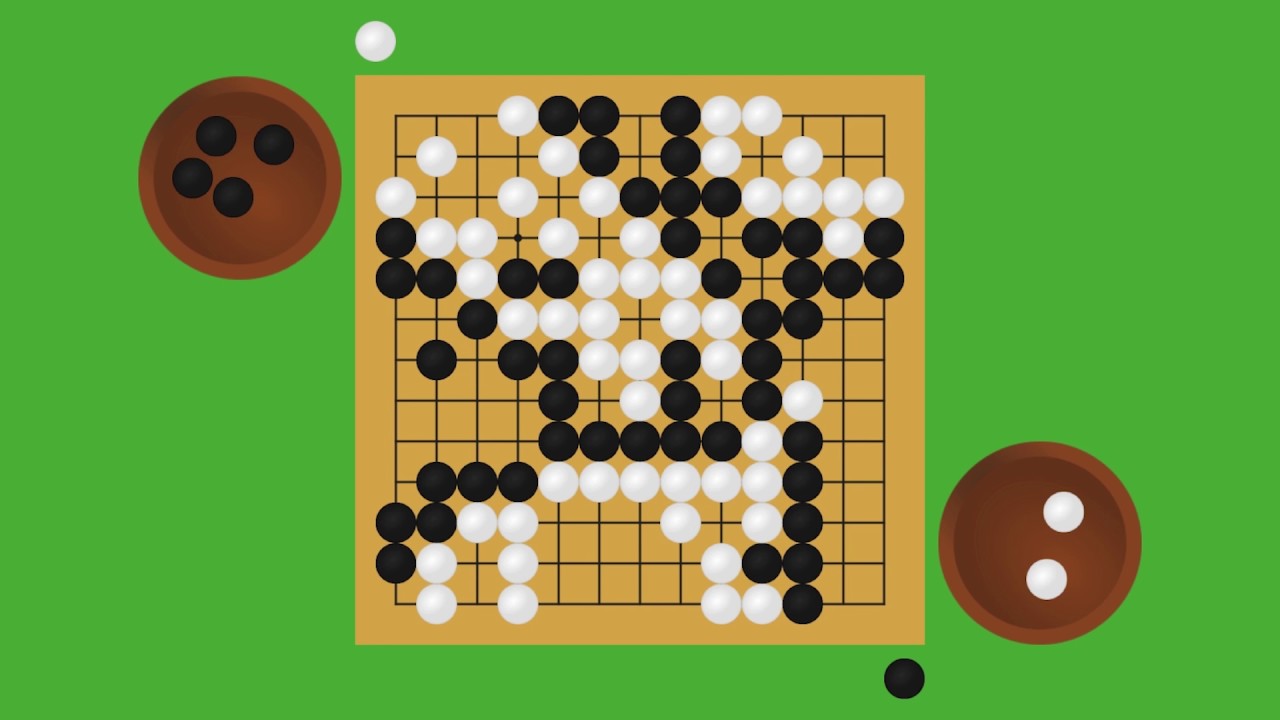 19x19 different positions
3 DIFFERENT STRATEGIES – BLACK STONE, WHITE STONE, NO STONE
Possible number of states? 319X19
Impossible to learn the transition matrix – instead approximate it
What is the best way to approximate a function?
Hence, Deep Reinforcement learning
State and actions are not always discrete + difficult to store all possible states and action values
**Convergence is not guaranteed for models with function approximation
22
[Speaker Notes: Let’s consider the Go-Game, where you have to maximize your presence on the board by]
Deep Q-Networks
Deep Q-Networks                           Neural Networks + Q-values
Agent learns from experience
Q-value functions estimated using a neural network model
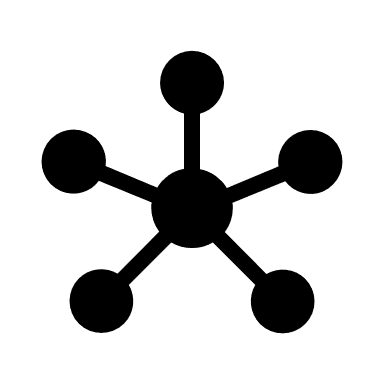 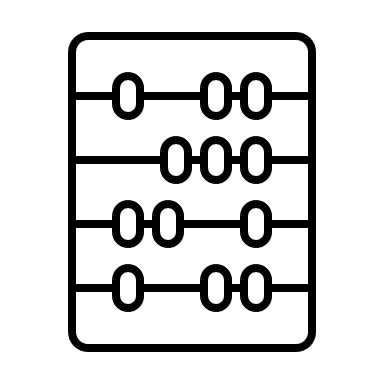 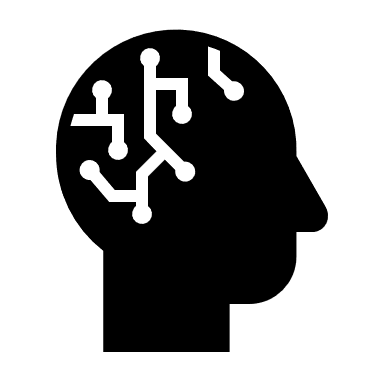 Neural Network model
States
Q-values (outputs)
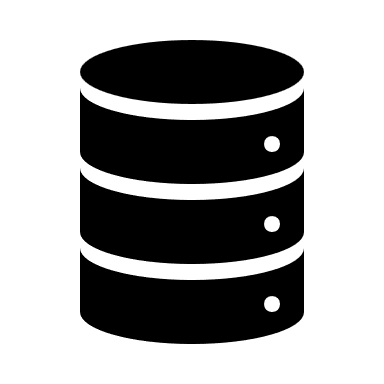 All past experiences by agent stored in memory
23
Deep Q-Networks
Deep Q-Networks                           Neural Networks + Q-values
Agent learns from experience
Q-value functions estimated using a neural network model
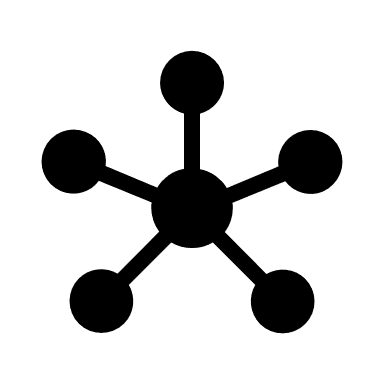 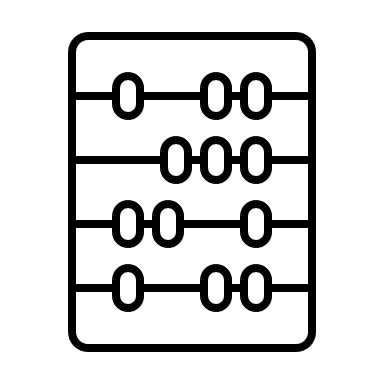 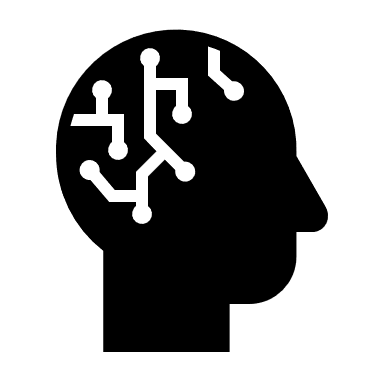 Neural Network model
States
Q-values (outputs)
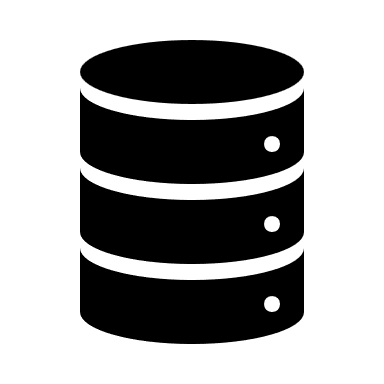 All past experiences by agent stored in memory
Inputs are constantly changing – different from conventional Deep Learning formulations
24
Deep Q-Learning
Q-value
Network
Action
States
Use DNN to approximate Q functions
Use observed trajectories of state-action-rewards
‘Human level control through Deep Reinforcement Learning’, 2015 – by DeepMind
Feed the network with state-action pair to output a corresponding Q-value
25
Deep Q-Learning
Q-value 1
Q-value 2
Q-value n
Network
States
Use DNN to approximate Q functions
Use observed trajectories of state-action-rewards
‘Human level control through Deep Reinforcement Learning’, 2015 – by DeepMind
Compute Q-values for all actions in one go
26
Deep Q-Learning formulation
27
[Speaker Notes: Agent aims to ma]
Pitfalls
Experience Replay!
28
[Speaker Notes: The caveat to these novel deep Q-learning formulation is the significant amount of instability during training. Imagine you are trying to train a RL model in a multi-player game setting, to play as the opponent. Your training set is essentially a collection of screenshots of various time stamps of the game, but since these screenshots are highly correlated to each other  the Deep learning model overfits very easily. Your model is doing gradient descent on similar correlated inputs]
Problems with stability
29
Bandit Algorithms
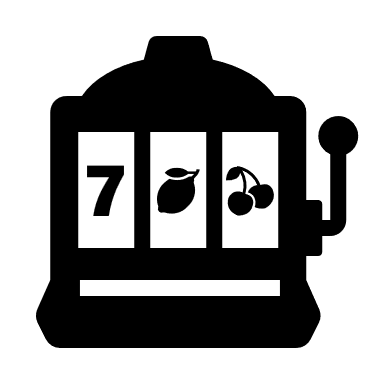 A bandit is a metaphor for slot machine in a casino
Introduced by William R. Thompson, clinical trials being the first intended applications (predicting what drug should a certain patient receive)
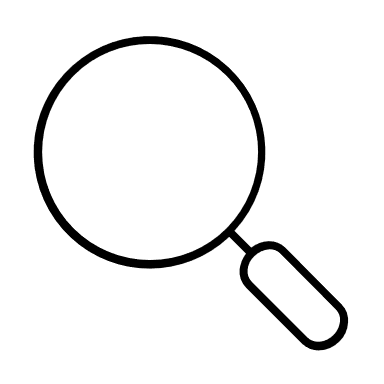 Payoffs have a random probability when you pull the lever of an armed bandit. Do you keep pulling the lever of the same bandit (slot-machine), or do you want to try your luck with other slot machines?
Captures the fundamental dilemma a learner faces when choosing between uncertain options
30
Bandit Algorithms
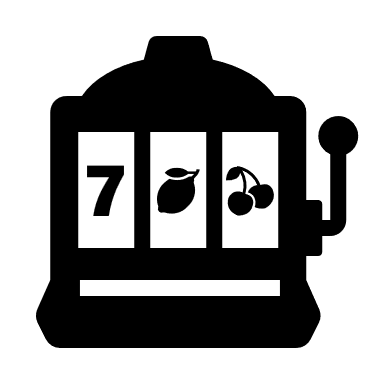 A bandit is a metaphor for slot machine in a casino
Introduced by William R. Thompson, clinical trials being the first intended applications (predicting what drug should a certain patient receive)
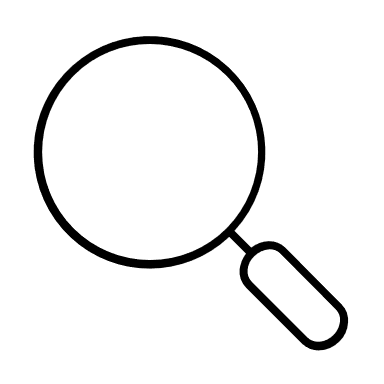 Payoffs have a random probability when you pull the lever of an armed bandit. Do you keep pulling the lever of the same bandit (slot-machine), or do you want to try your luck with other slot machines?
Captures the fundamental dilemma a learner faces when choosing between uncertain options
Repeatedly choose between actions with unknown payoffs – maximize the cumulative gain
Exploit the best payout option found until now
31
Multi-arm Bandit Algorithms
Imagine trying your luck with multiple slot machines (multiple one-armed bandits)

You need to develop an intuition between finding the machines that has greater payoff and *exploiting* the machine which has the greatest payout so far.

What do you do?
32
Multi-arm Bandit Algorithms
Imagine trying your luck with multiple slot machines (multiple one-armed bandits)

You need to develop an intuition between finding the machines that has greater payoff and *exploiting* the machine which has the greatest payout so far.

What do you do?
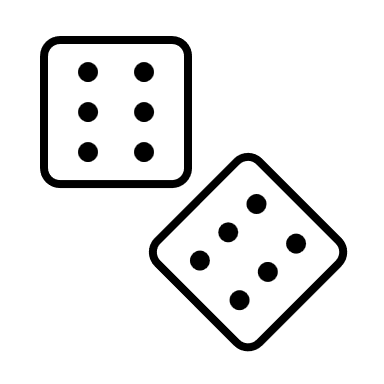 Your intuition without ‘any external information’ is random – i.e. you will randomly try to decide which lever to pull next
33
Multi-arm Bandit Algorithms
Imagine trying your luck with multiple slot machines (multiple one-armed bandits)

You need to develop an intuition between finding the machines that has greater payoff and *exploiting* the machine which has the greatest payout so far.

What do you do?
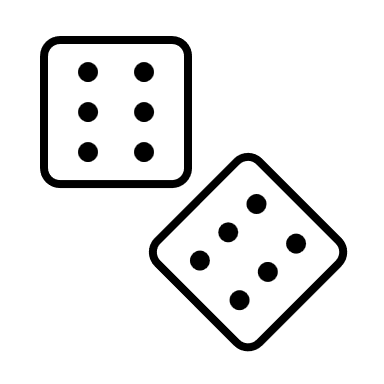 Your intuition without ‘any external information’ is random – i.e. you will randomly try to decide which lever to pull next
Stateless – you operate without any perception of the external environment changes after every lever you click
34
Multi-arm Bandit Algorithms
What do you do?
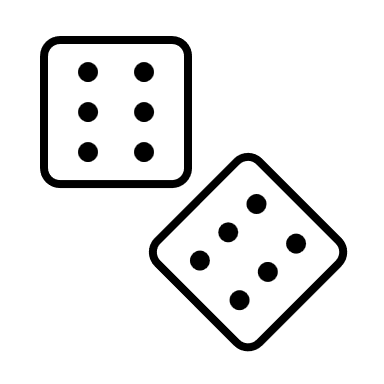 Your intuition without ‘any external information’ is random – i.e. you will randomly try to decide which lever to pull next
Action
Reward
Stateless – you operate without any perception of the external environment changes after every lever you click
Stateless
State
Action
Reward
Full RL framework
35
[Speaker Notes: Imagine you are trying to create this website  showing pictures of cats and dogs to an user – and the website makes random decisions of showing any picture without the context of the user]
Multi-arm Bandit Algorithms
What do you do?
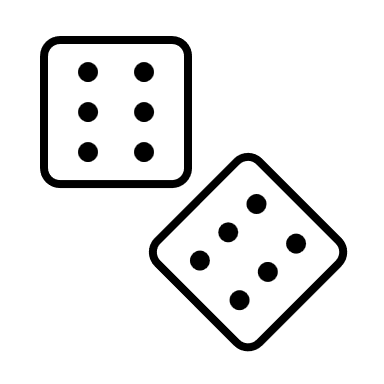 Your intuition without ‘any external information’ is random – i.e. you will randomly try to decide which lever to pull next
Action
Reward
Stateless – you operate without any perception of the external environment changes after every lever you click
Stateless
State
Action
Reward
Your bandit (slot-machine) selection strategy is Policy ∏
Full RL framework
36
[Speaker Notes: Imagine you are trying to create this website  showing pictures of cats and dogs to an user – and the website makes random decisions of showing any picture without the context of the user]
Multi-arm Bandit Algorithms (MAB) Caveats
What do you do?
Random intuition to choose the next action (in our case, pulling the lever of a slot machine) – is not suited for practical setting
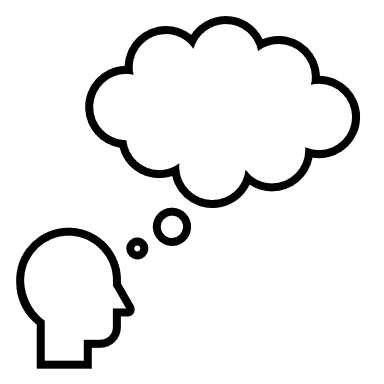 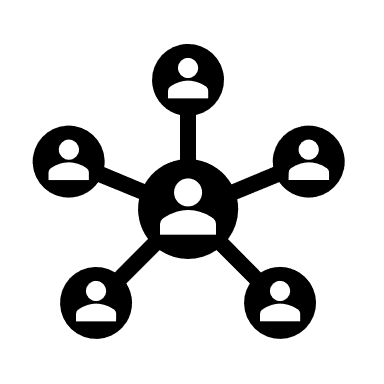 Knowledge of the problem setting (state) is very important to deploy appropriate actions
Consider applying MAB to ad recommendations and machine failure – and every time making the same choice irrespective of considering the user/machine characteristics
37
[Speaker Notes: Imagine you are trying to create this website  showing pictures of cats and dogs to an user – and the website makes random decisions of showing any picture without the context of the user]
Contextual Bandit Algorithms
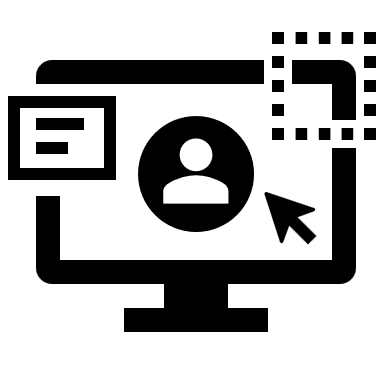 Agent has access to additional information about the ‘situation’ at beginning of each action round
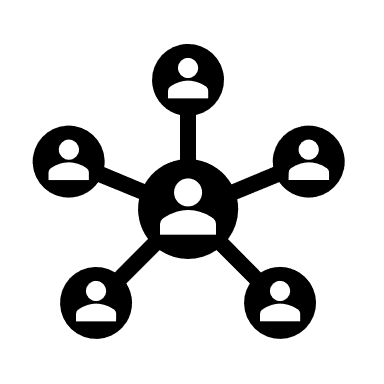 Specializing actions to context – better rewards
38
[Speaker Notes: Imagine you are trying to create this website  showing pictures of cats and dogs to an user – and the website makes random decisions of showing any picture without the context of the user]
Contextual Bandit Algorithms
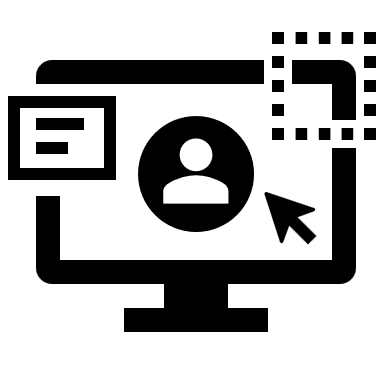 Agent has access to additional information about the ‘situation’ at beginning of each action round
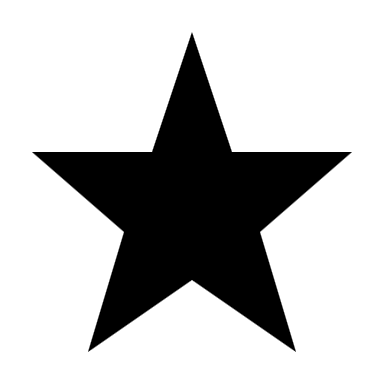 Specializing actions to context – better rewards
Context
State
Action
Reward
State
Action
Reward
Full RL framework
39
[Speaker Notes: Learning about the env, making decisions and collecting rewards]
Contextual Bandit Algorithms
40
[Speaker Notes: Learning about the env, making decisions and collecting rewards]
Contextual Bandit Algorithms
41
[Speaker Notes: Learning about the env, making decisions and collecting rewards]
Contextual Bandit Algorithms
42
[Speaker Notes: Learning about the env, making decisions and collecting rewards]
Contextual Bandits: E-commerce - Why not collaborative filtering or A/B Testing?
Goal: Improve customer experience and engagement with personalized ranking
	
Challenges:
Non-stationary content pool
Change in user preferences over time – how to adapt?
Real time updates to replace requirements for delayed A/B testing
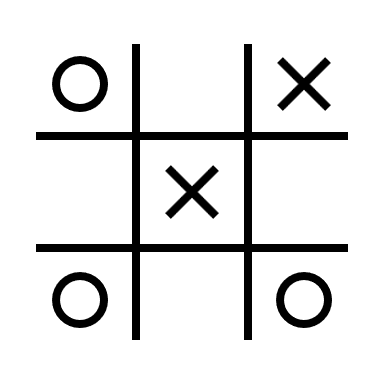 43
Contextual Bandits: E-commerce - Why not collaborative filtering or A/B Testing?
Goal: Improve customer experience and engagement with personalized ranking
	
Challenges:
Non-stationary content pool
Change in user preferences over time – how to adapt?
Real time updates to replace requirements for delayed A/B testing

Solution:
Optimize the metrics with contextual bandits
Find the best strategy for a given context; not overall best strategy
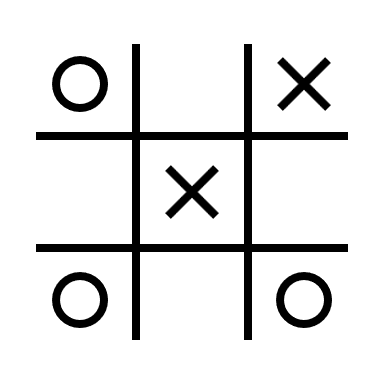 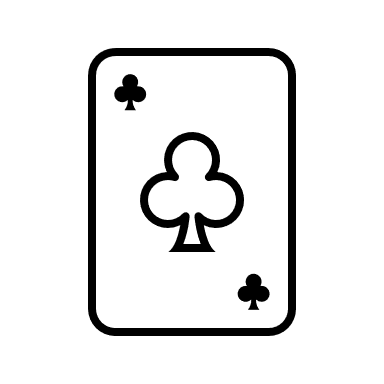 44
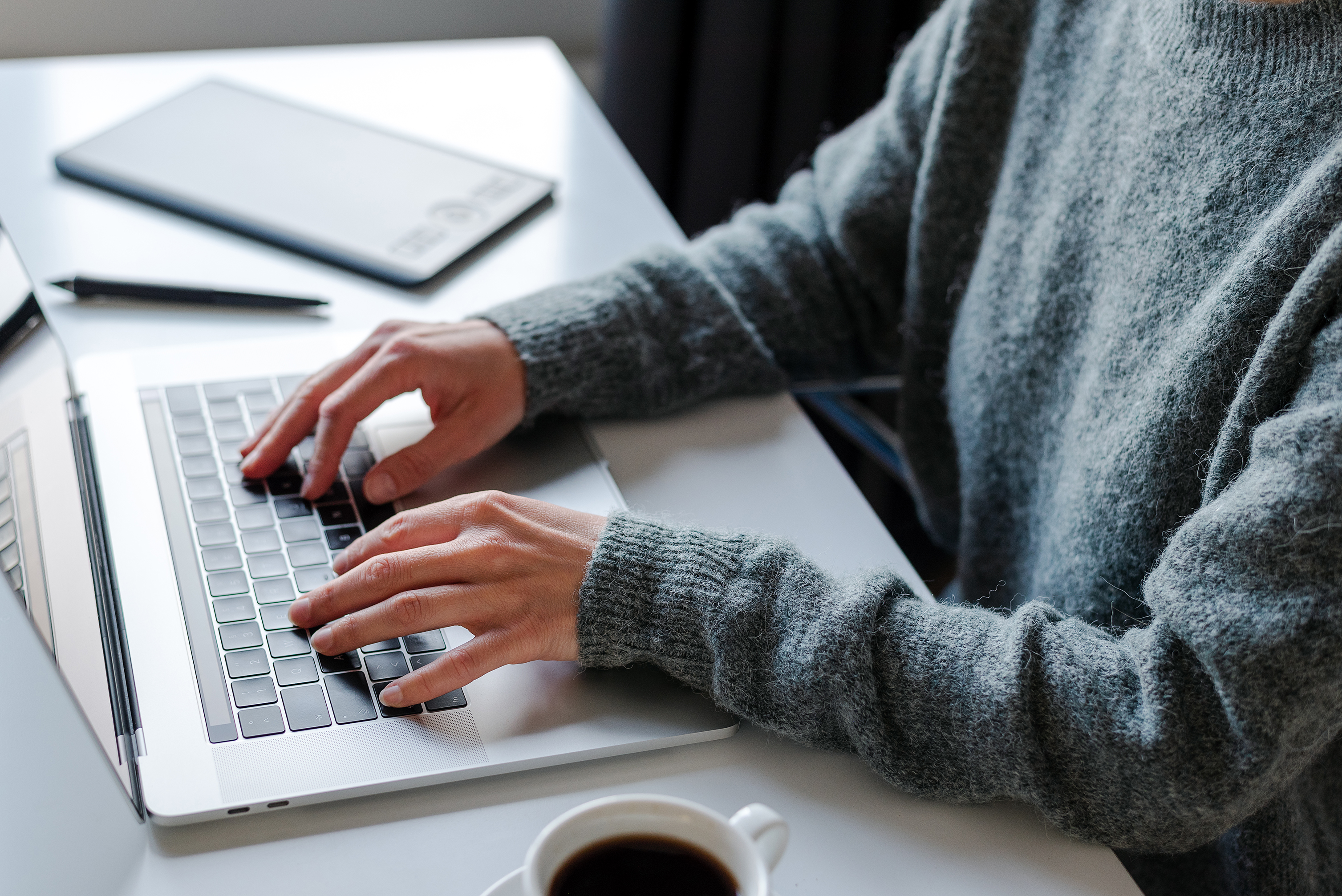 Contextual Bandits – Industry Case study
Goal: Which ads to show to a user?
	

State: User demographics + preferences
Action: Ad types
Reward: Click on ad/No Click on ad
45
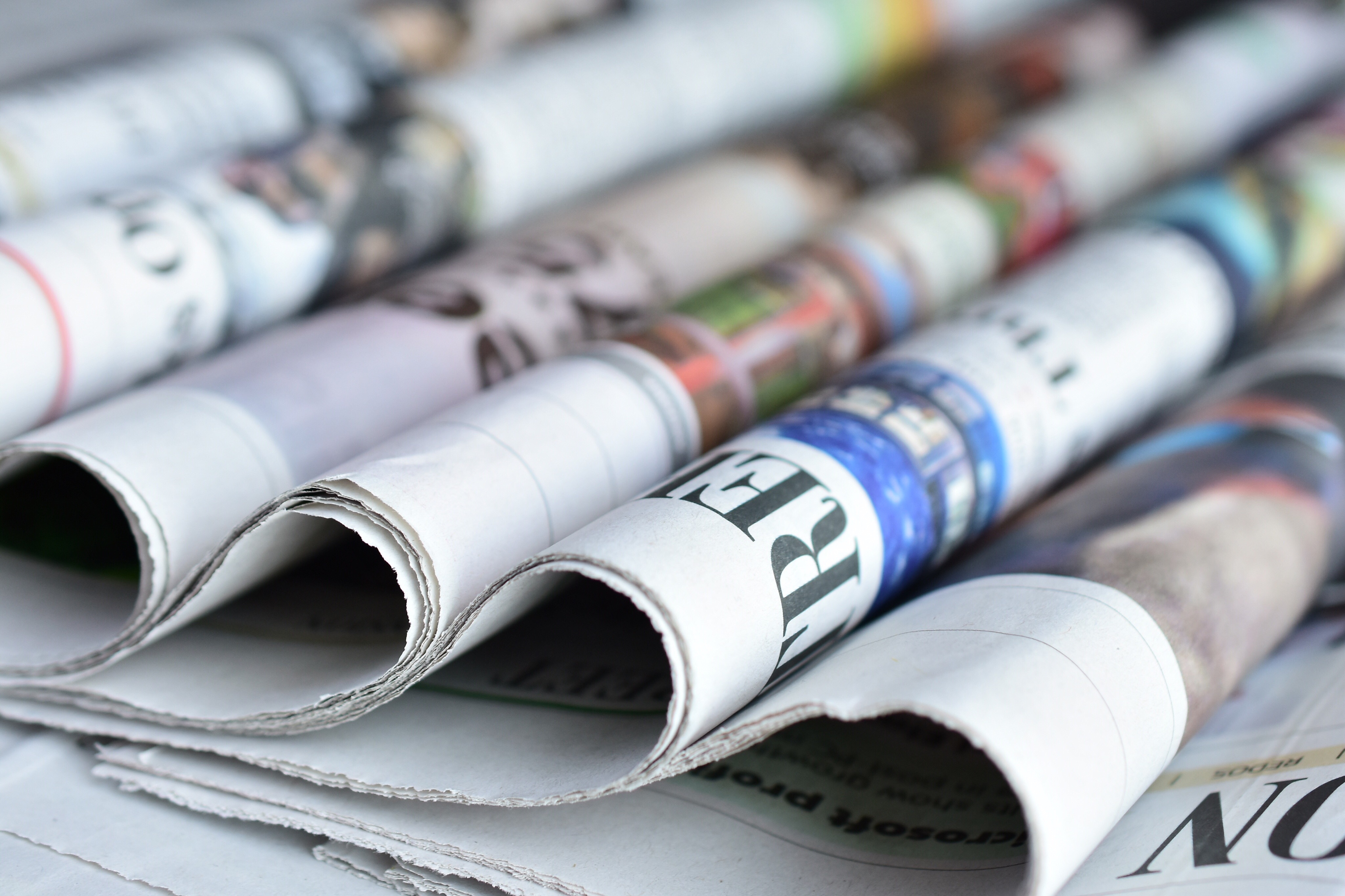 Contextual Bandits – Industry Case study
Goal: Improve customer experience and engagement with personalized ranking of news articles
	
State: User interests, news article specifics​
Action: category of news article – finance, health, sports etc.​
Reward: click/no click
46
QUESTIONS
47
References
Deep Reinforcement Learning:
Human-level control through deep reinforcement learning | Nature
6. Deep Q-Learning | Deep Reinforcement Learning with Python: With PyTorch, TensorFlow and OpenAI Gym (oreilly.com)
Deep Reinforcement Learning (julien-vitay.net)


Multi-Arm Bandits:
Multi-Armed Bandits: Exploration versus Exploitation (stanford.edu)
20XX
Pitch Deck
48
References
Contextual Bandits:
GitHub - Mathtodon/Contextual_Bandits_Tree: Contains Code for Contextual Bandits Decision Tree
*1802.04064.pdf (arxiv.org)
20XX
Pitch Deck
49